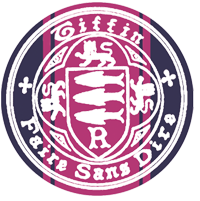 Further Stats 1 Chapter 7 :: Probability Generating Functions
jfrost@tiffin.kingston.sch.uk
www.drfrostmaths.com@DrFrostMaths
Last modified: 23rd July 2018
www.drfrostmaths.com
Everything is completely free.
Why not register?
Register now to interactively practise questions on this topic, including past paper questions and extension questions (including MAT + UKMT).
Teachers: you can create student accounts (or students can register themselves), to set work, monitor progress and even create worksheets.
With questions by:
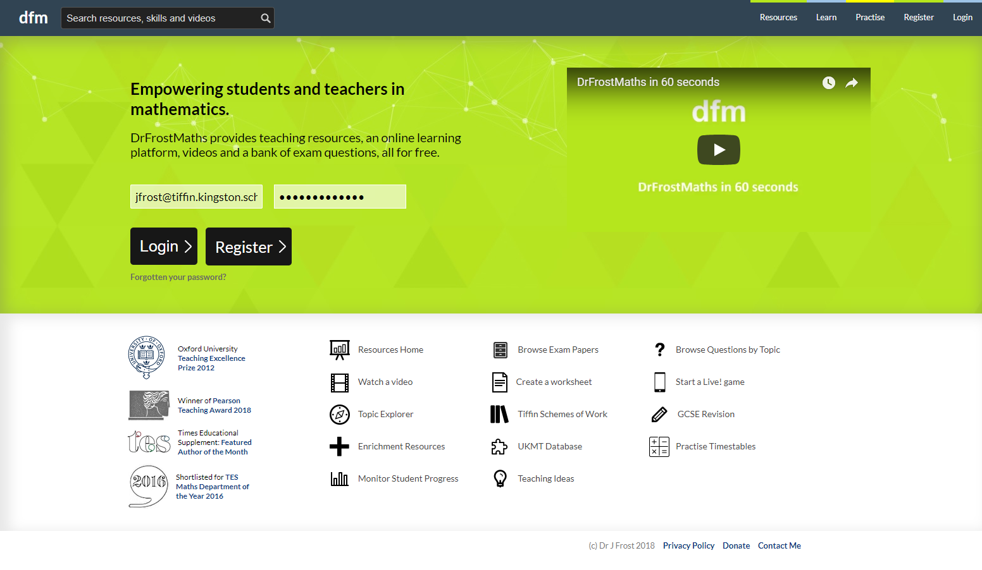 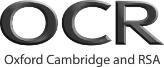 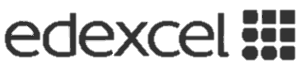 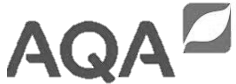 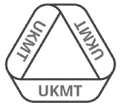 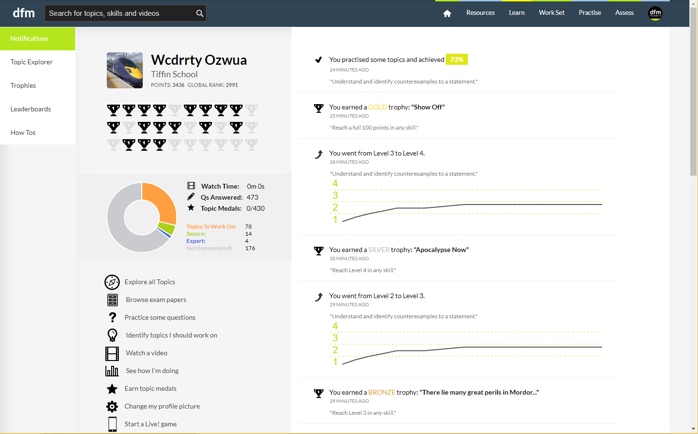 Dashboard with points, trophies, notifications and student progress.
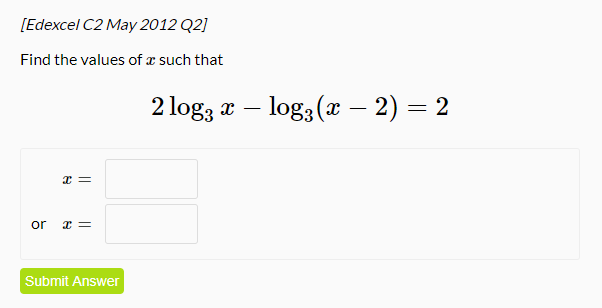 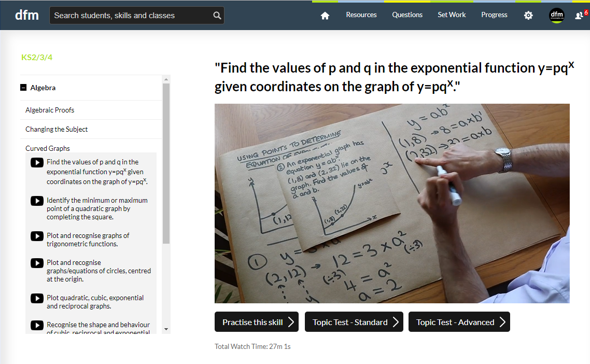 Questions organised by topic, difficulty and past paper.
Teaching videos with topic tests to check understanding.
What is a probability generating function?
Fro Note: Because polynomials only have non-negative integer powers, we can only obtain the probability generating function for discrete distributions with non-negative outcomes.
The outcomes are the powers and the probabilities are the coefficients of each term.
?
?
?
Why use probability generating functions?
It seems a bit bizarre to use write a probability distribution as a polynomial, when they seem to have no conceptual connection.

We will see that there are operations on probability distributions, e.g. finding the expected value or adding random variables, where we can combine/manipulate their polynomial forms in a certain way. 
Polynomials are easy to manipulate: we can quickly multiply polynomials or differentiate them. Therefore, it is often easiest to work on their polynomial form instead, and where relevant, convert the resulting polynomial back into a standard probability distribution form. e.g.:
1
1
0
0
Working out using GCSE method
Convert back to distribution
Using probability generating functions
A few properties of P.G.F.s
?
?
You’re implicitly using this one when you form a polynomial with the outcomes as the powers and the probabilities as the coefficients.
Examples
?
?
Exercise 7A
Pearson Further Statistics 1
Pages 130-131
PGFs for common distributions
Binomial
?
?
?
? Factorised
?
?
?
?
PGFs for common distributions
Poisson
Poisson distributions have infinitely many outcomes, thus the polynomial is infinitely long (known as an infinite series).
?
PGFs for common distributions
Geometric
?
PGFs for common distributions
Negative Binomial
?
In general with summations, if a factor of the expression doesn’t depend on the variable being incremented, then it can be factorised out.
We can now finally use the provided result.
Exercise 7B
Pearson Further Statistics 1
Pages 134-135
?
?
?
Proof using original distribution:
(as seen in my Chapter 2 slides)
Proof using pgf:
?
HOLY FREAKIN’ PAPA SMURF
?
?
?
?
?
?
Examples
?
?
Exercise 7C
Pearson Further Statistics 1
Pages 137-138
Sum of Independent Random Variables
At the start of this chapter we previewed a very remarkable (and very useful!) property of probability generating functions: that the product of these functions gives a new function which represents the sum of the two original distributions:
1
1
0
0
?
Working out using GCSE method
?
Convert back to distribution
Using probability generating functions
?
Two fair spinners.
?
We will not cover the proof.
Examples
?
a
b
?
Examples
a
?
c
?
b
?
Exercise 7D
Pearson Further Statistics 1
Pages 141-142